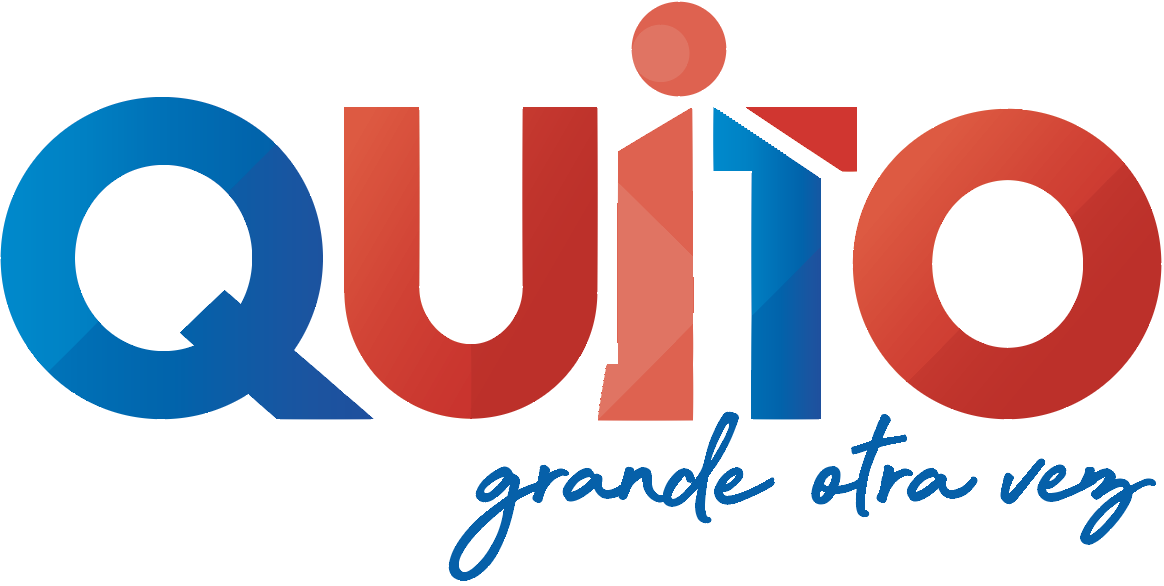 DIRECCION METROPOLITANA DE PROMOCIÓN, PREVENCION Y VIGILANCIA DE LA SALUD

SISTEMA INTEGRAL DE PROMOCIÓN DE LA SALUD

COMPONENTE:

Salud Mental
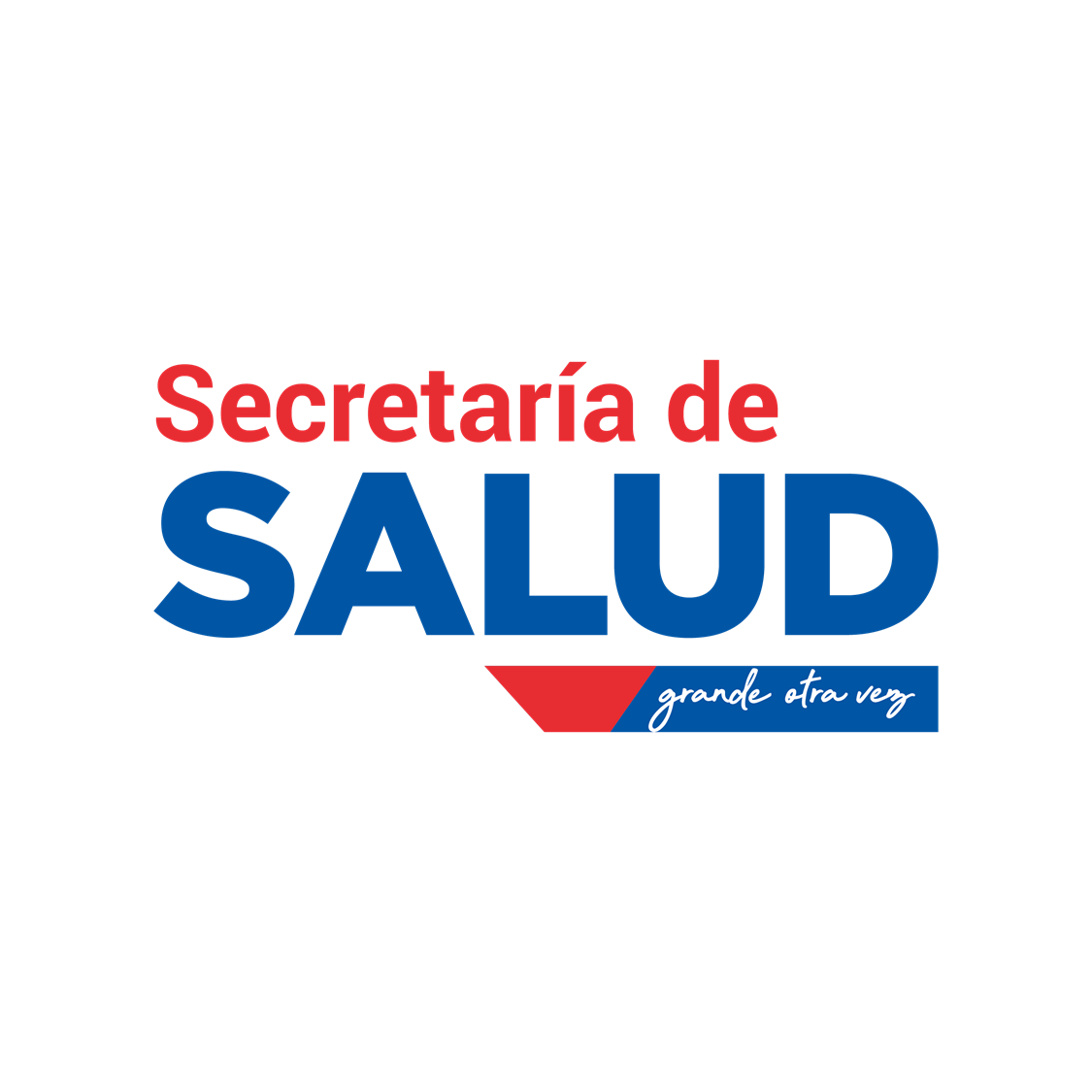 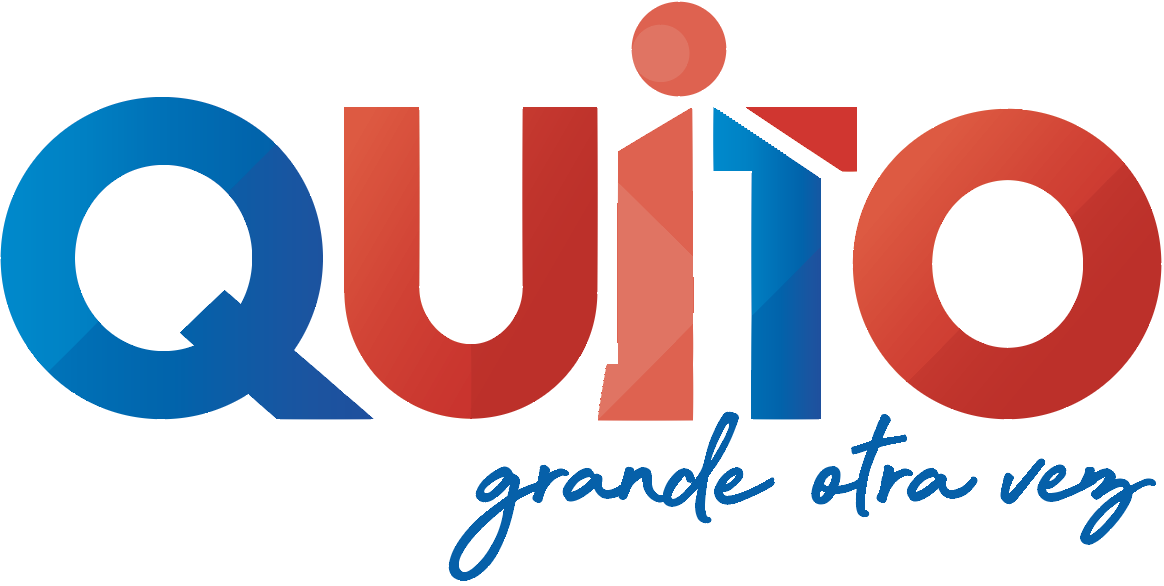 Plan de prevención del suicidio en niños, niñas, adolescentes y adultos mayores en el Distrito Metropolitano de Quito (DMQ) con enfoque de promoción del Derecho a la Salud 2021-2023
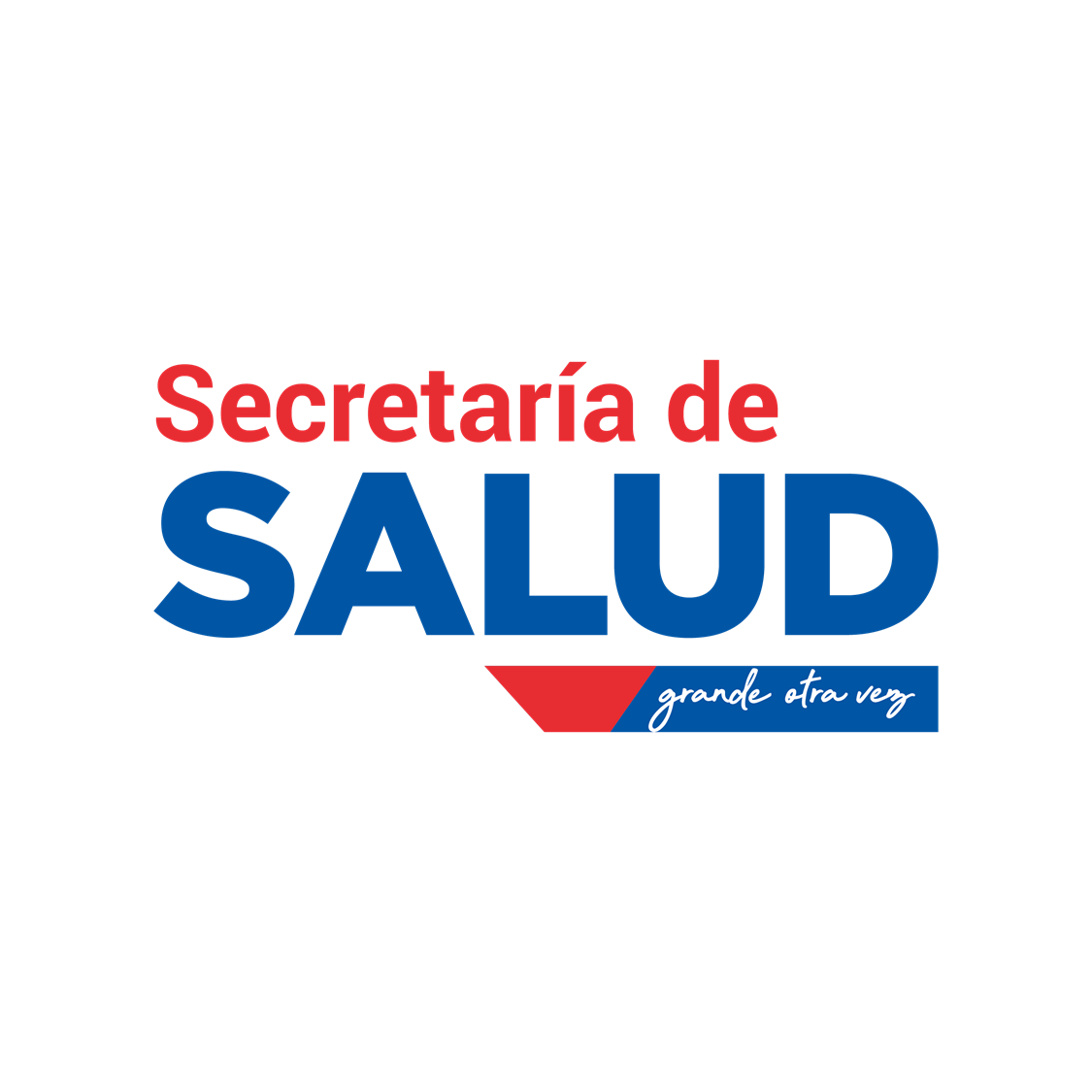 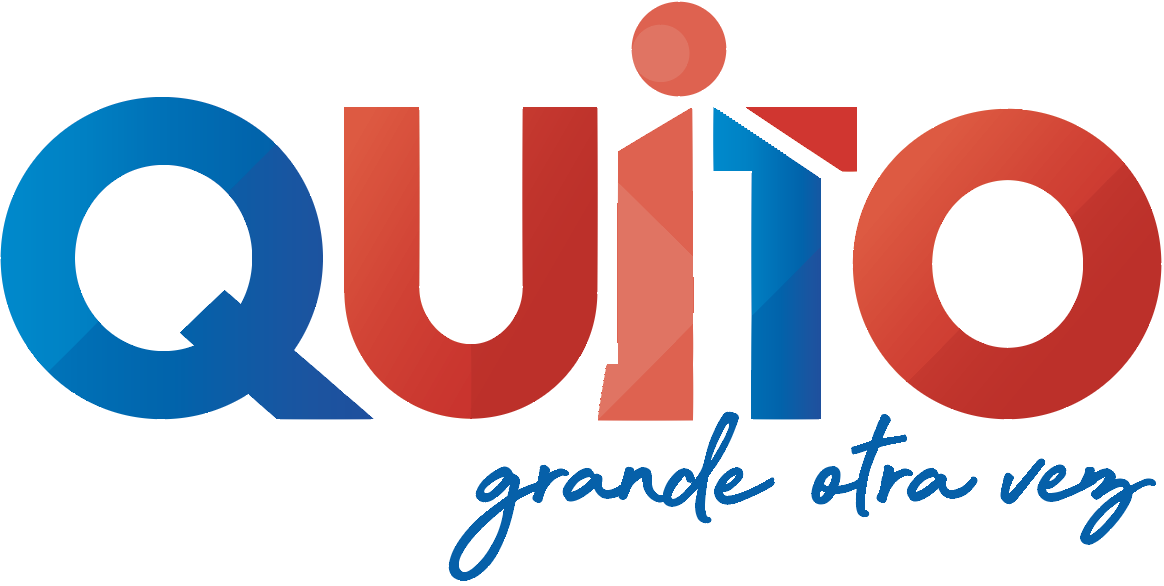 PROBLEMATIZACIÓN DEL SUICIDIO
La Secretaría de Salud del MDMQ asume en el abordaje del suicidio un enfoque de determinación, y para hacerlo desde un paradigma de política pública, plantea un análisis de potencialidades y vulnerabilidades en tres ámbitos (social, individual y políticas públicas)
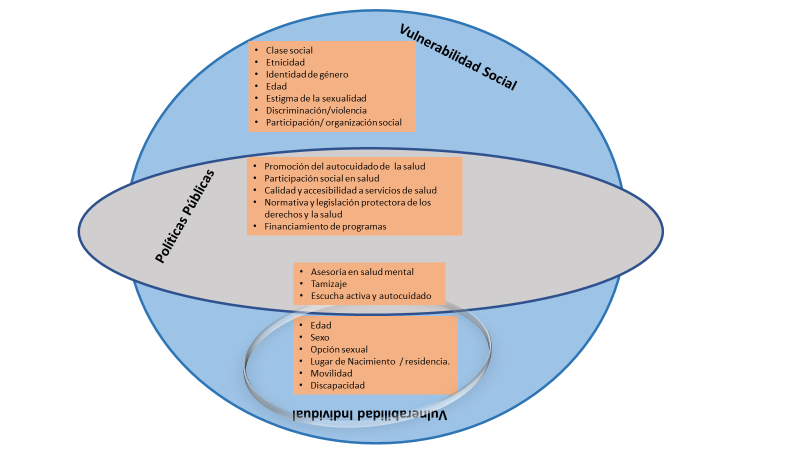 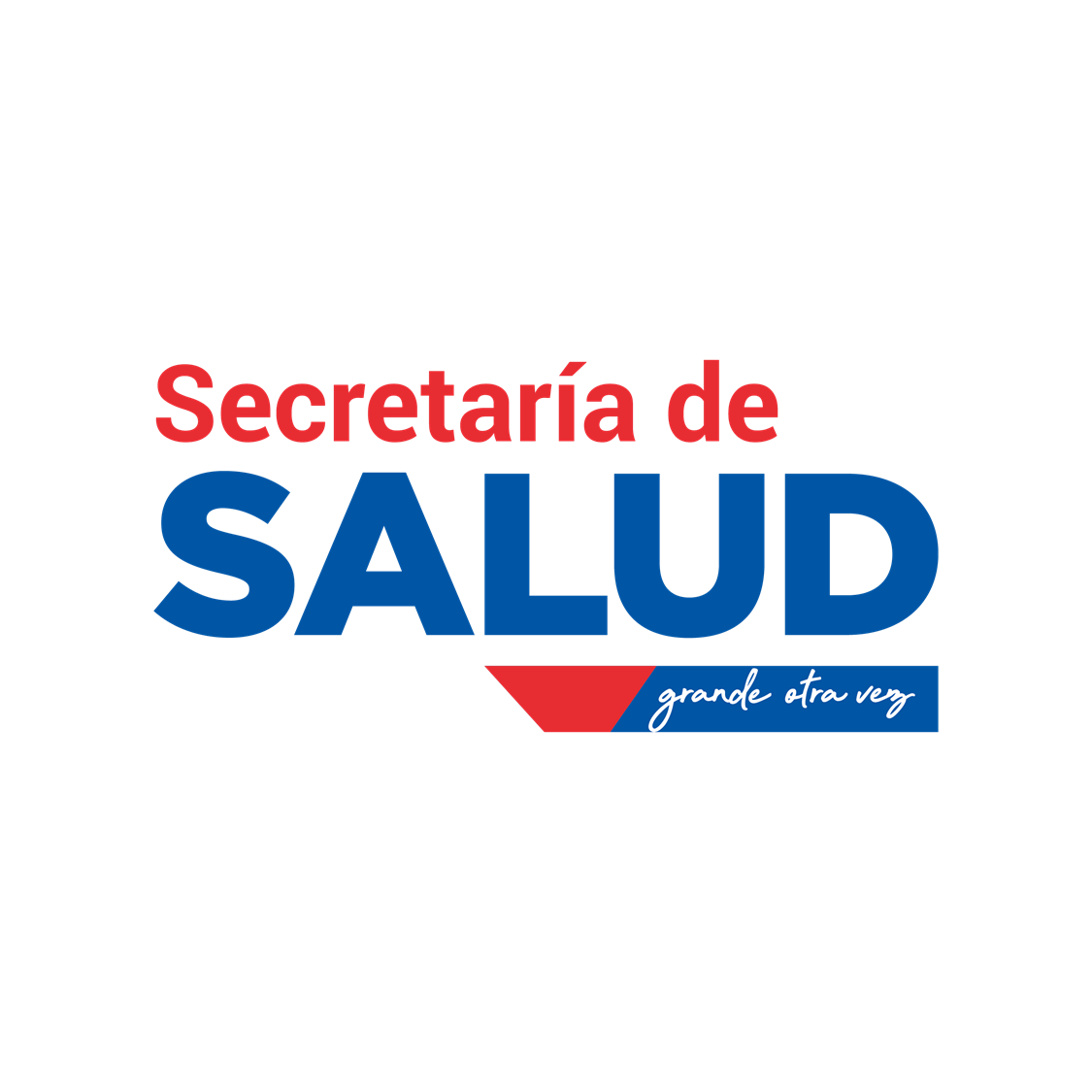 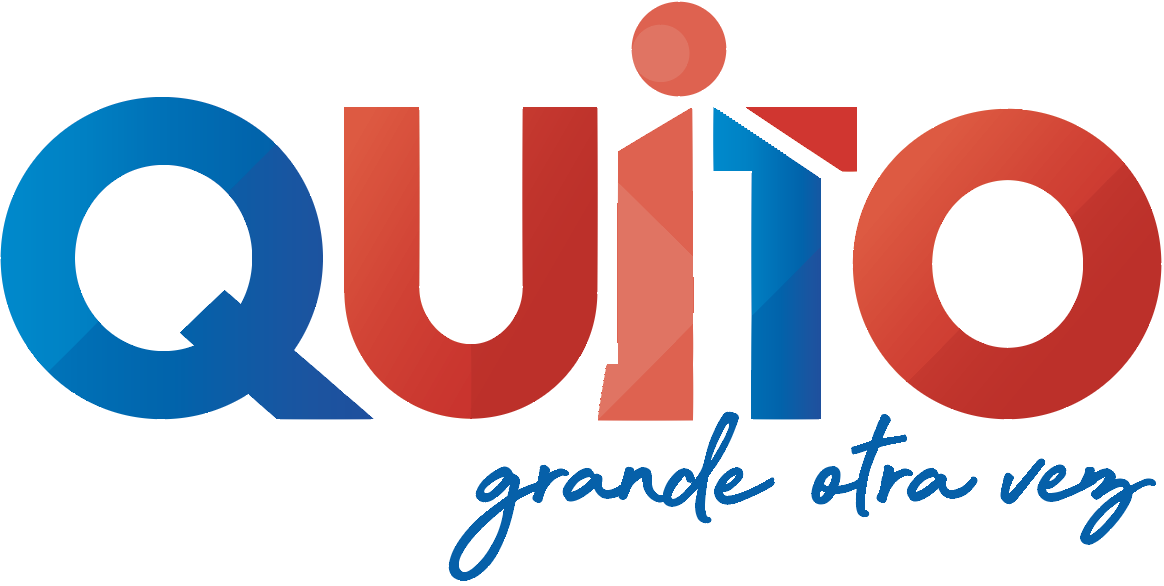 MARCO LEGAL
El Sistema de Protección Integral de Derechos que es el “Conjunto articulado y coordinado de sistemas, organismos, entidades y servicios, públicos y privados, que definen, ejecutan; controlan y evalúan las políticas, planes, programas y acciones, en el ámbito de promoción, protección y reparación de derechos. Define medidas, procedimientos; sanciones y recursos en todas las funciones y todos los niveles de gobierno.
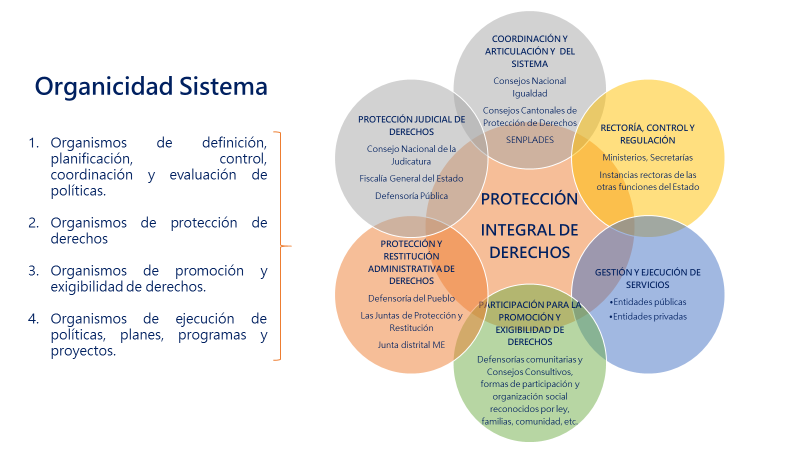 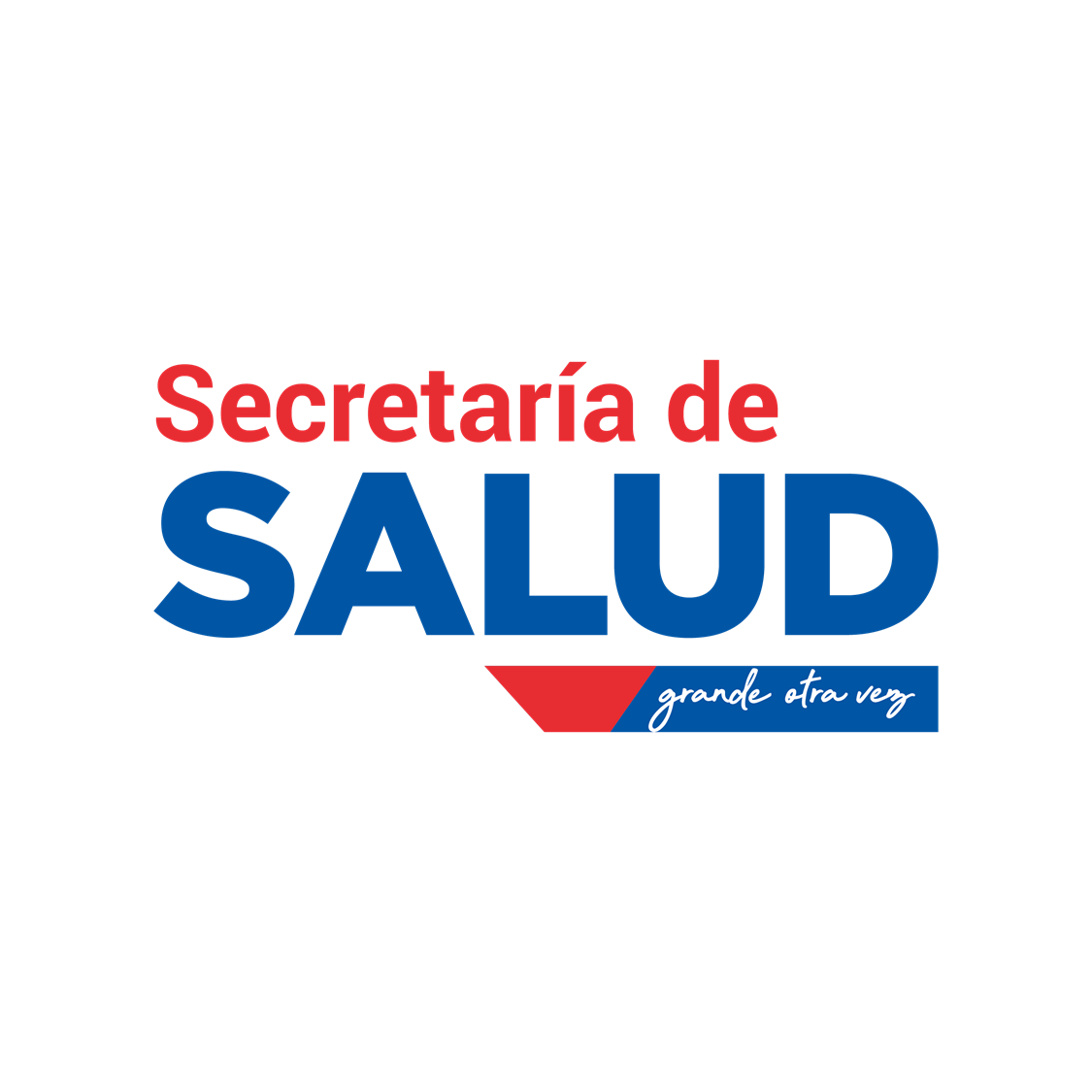 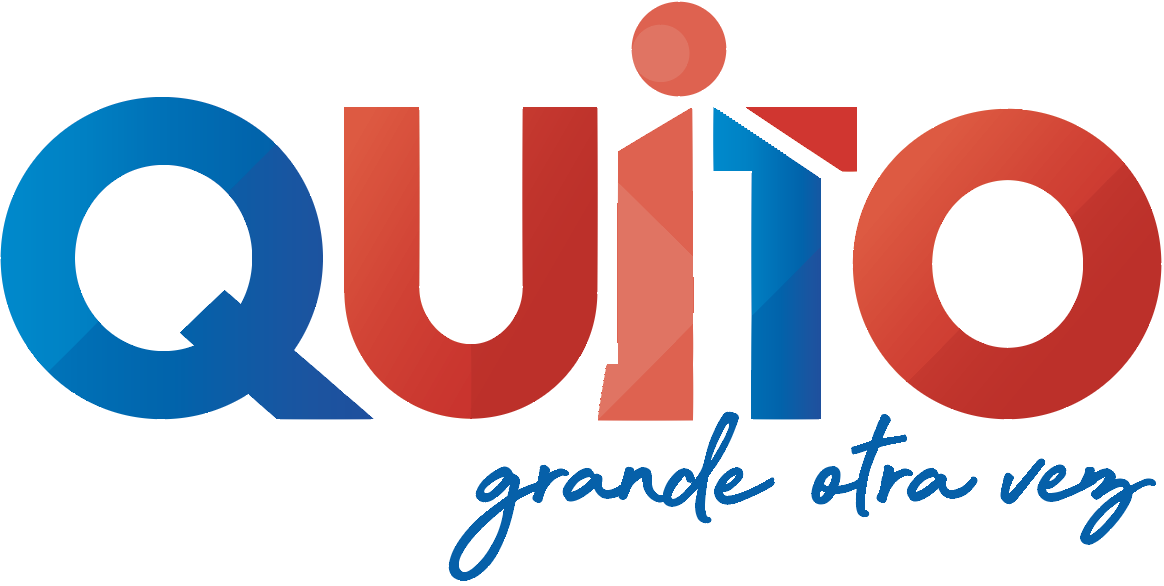 PLAN EN EL MARCO DEL SISTEMA DE PROTECCIÓN DE DERECHOS DEL DISTRITO METROPOLITANO DE QUITO
Se establece como ejes transversales los siguientes enfoques:
Obligación del Estado garantizar el derecho a la salud. Planes, programas y políticas para promocionar el derecho a la salud mental
Derechos Humanos:
Derecho constitucional, en donde la ciudadanía se empodera y participa de procesos de exigibilidad de derechos
Participación:
Permite visibilizar determinaciones equitativas y soluciones que subyacen una sociedad patriarcal.
Equidad de género e inclusión de la diversidad:
Amerita abordajes interdisciplinarios e intersectoriales. Requiere colaboración de múltiples sectores de la sociedad.
Coordinación:
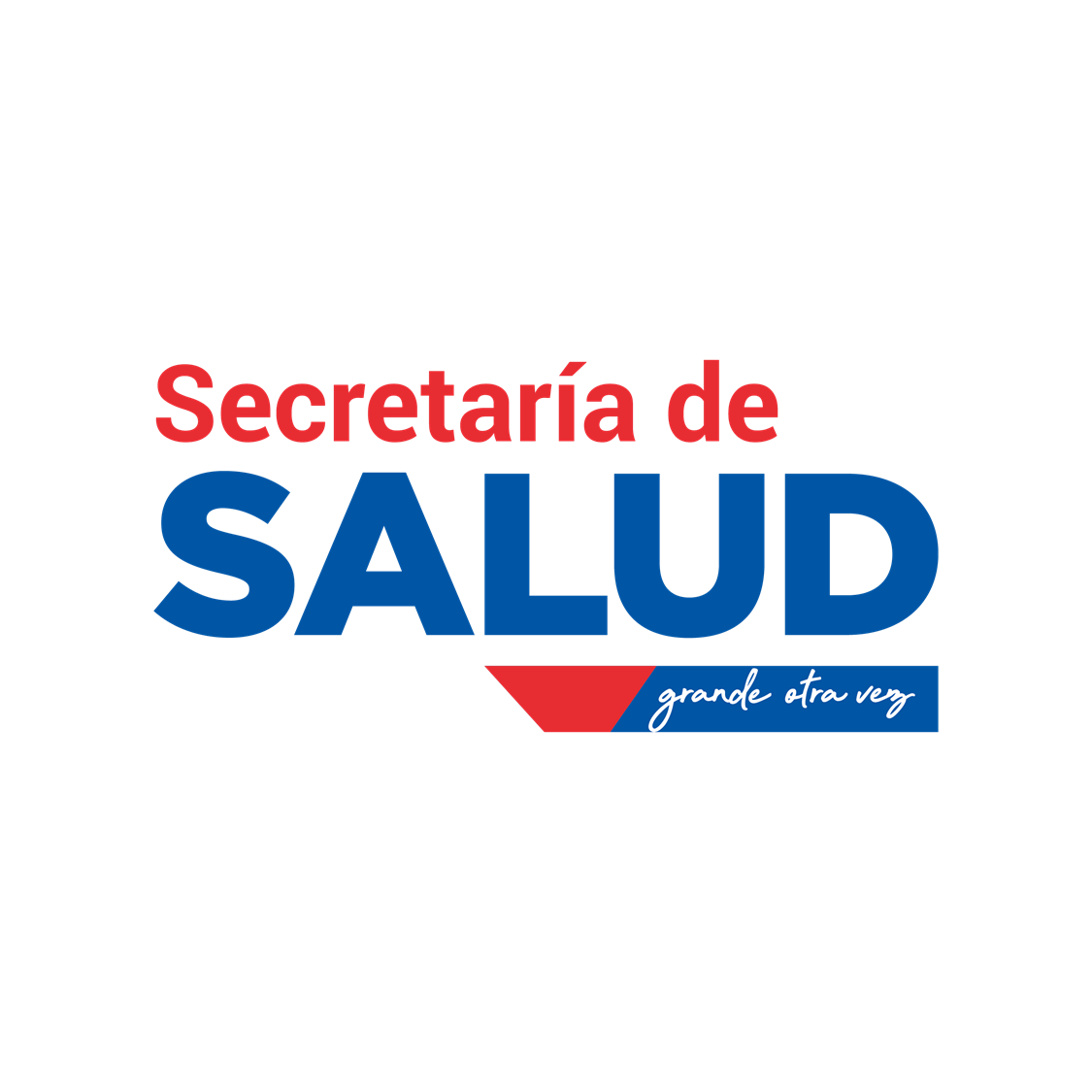 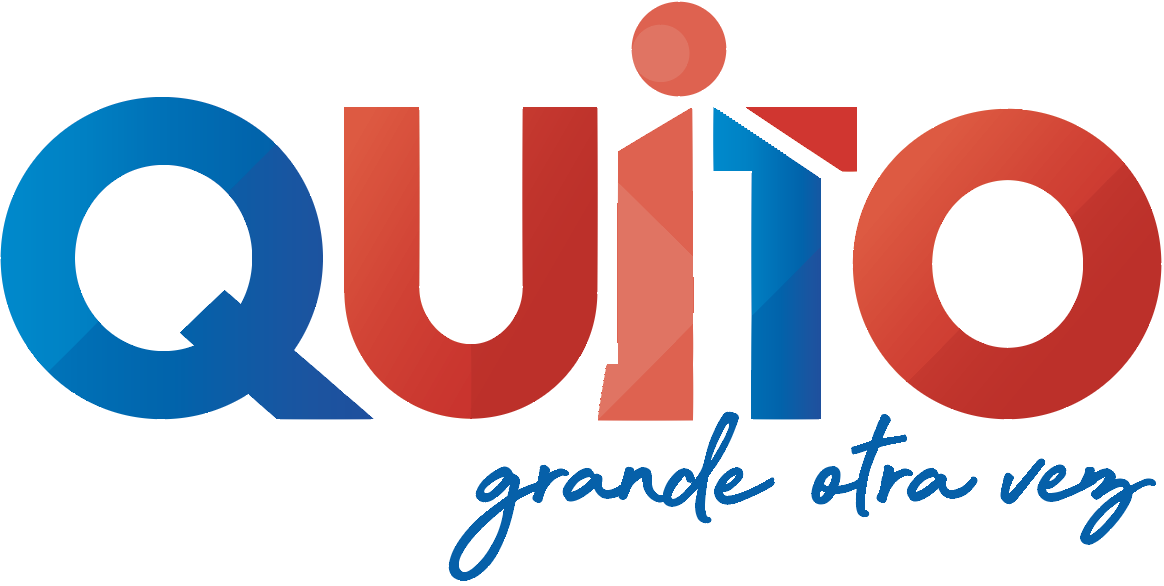 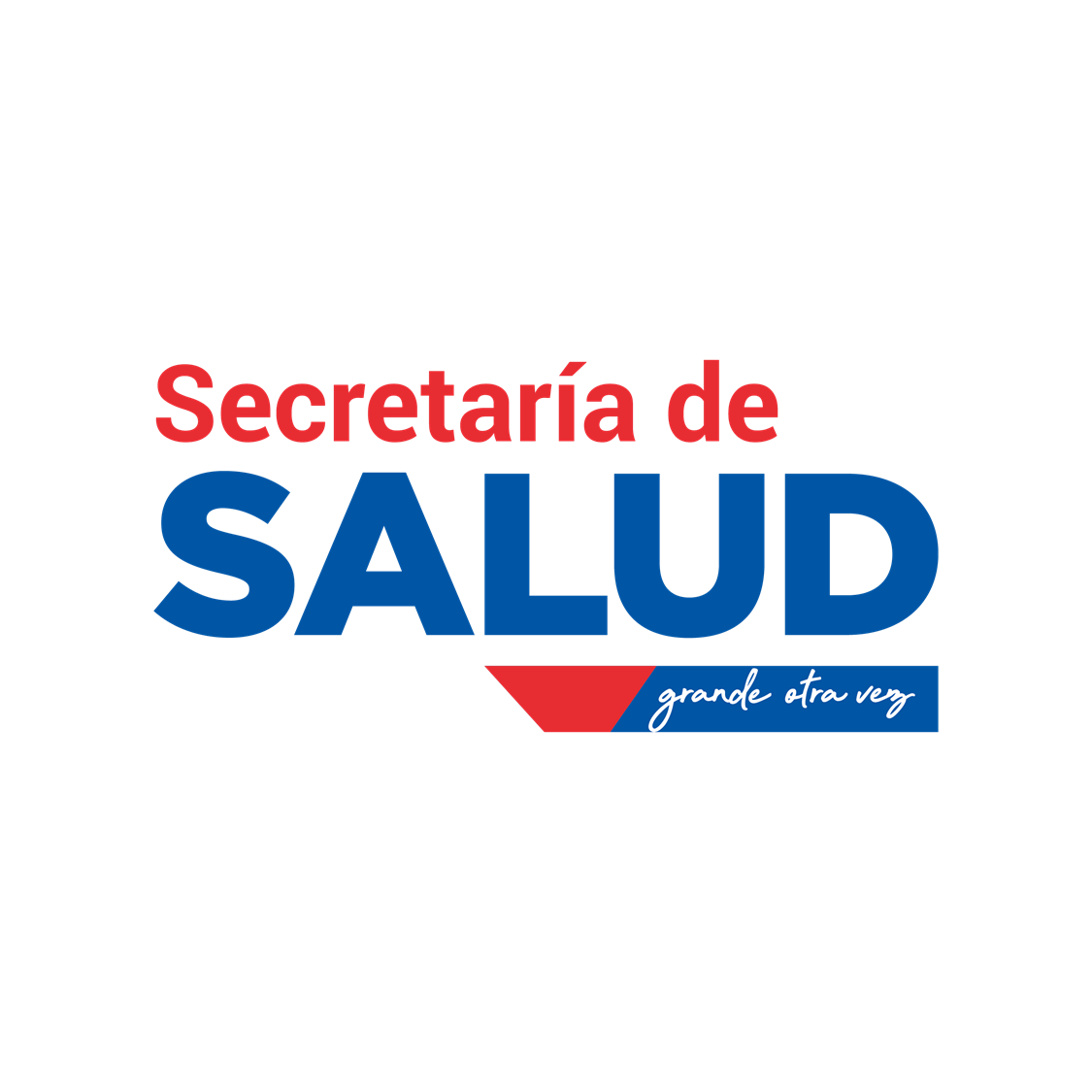 ACTORES
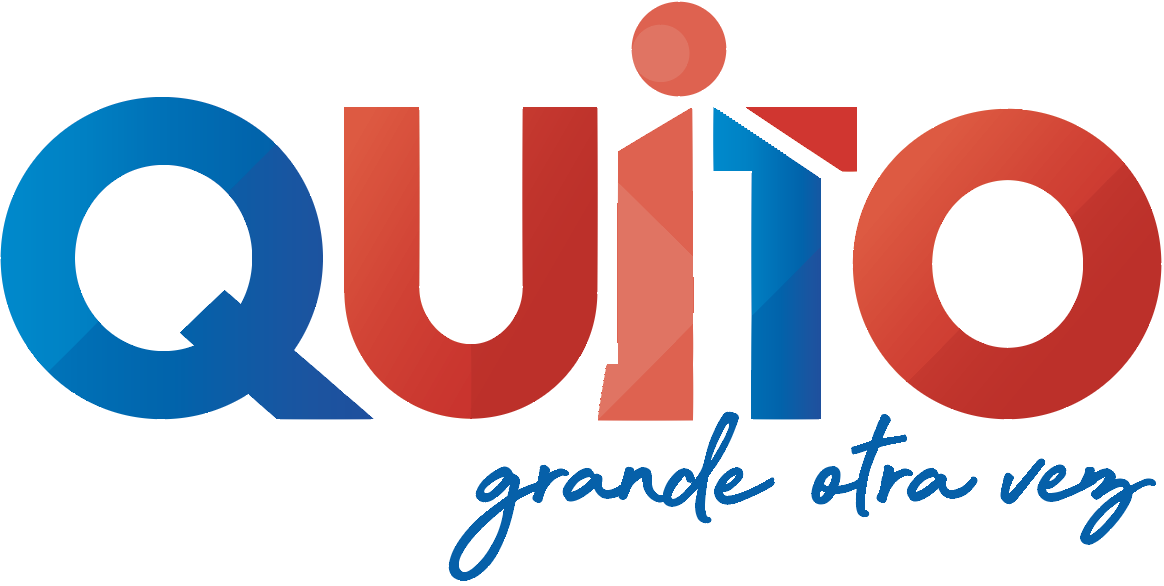 OBJETIVO GENERAL
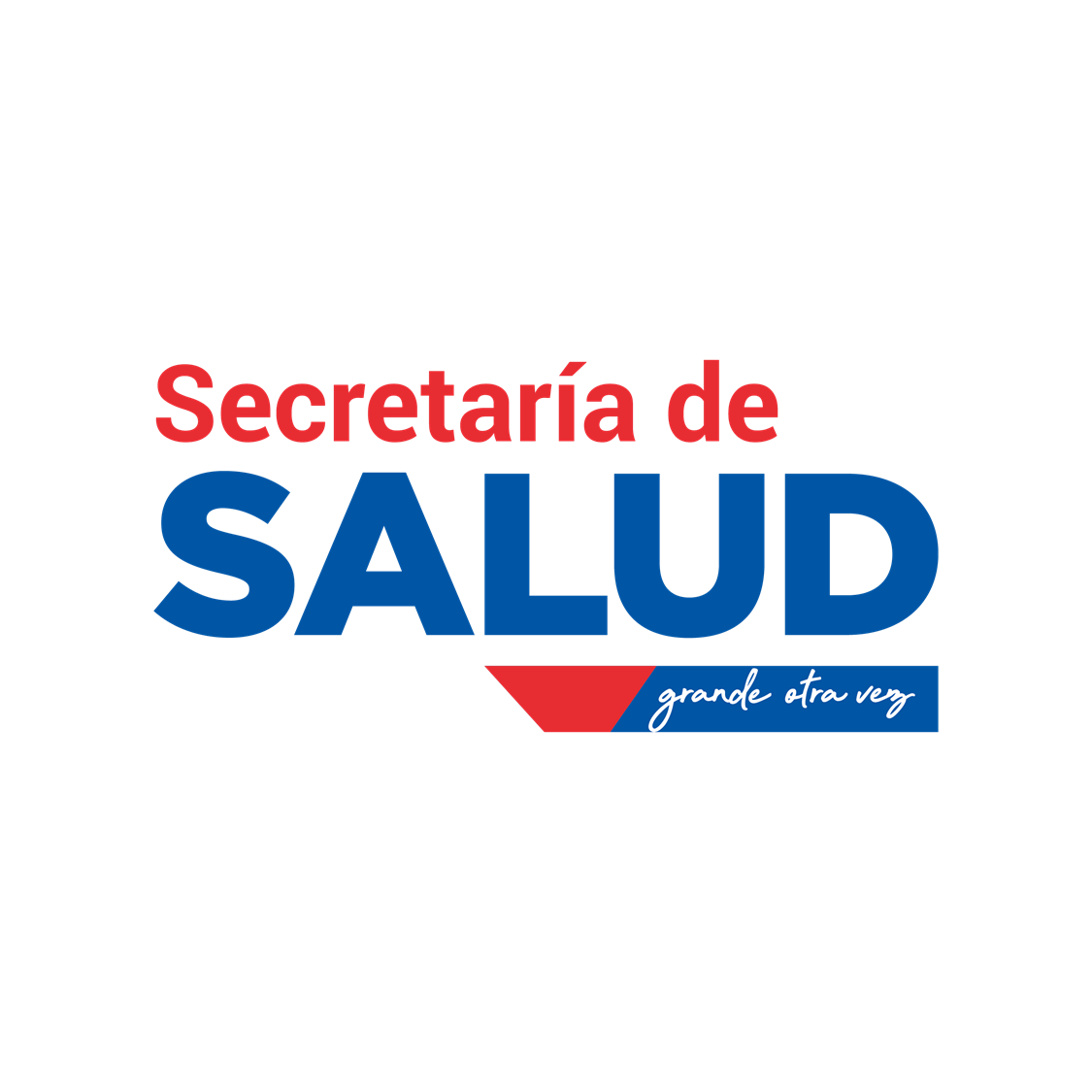 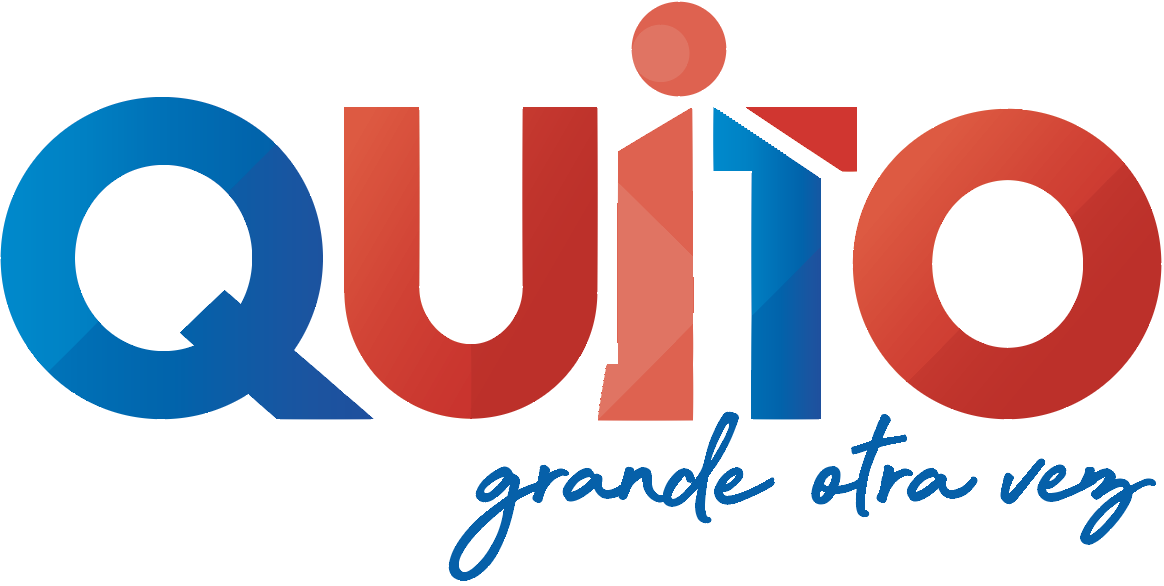 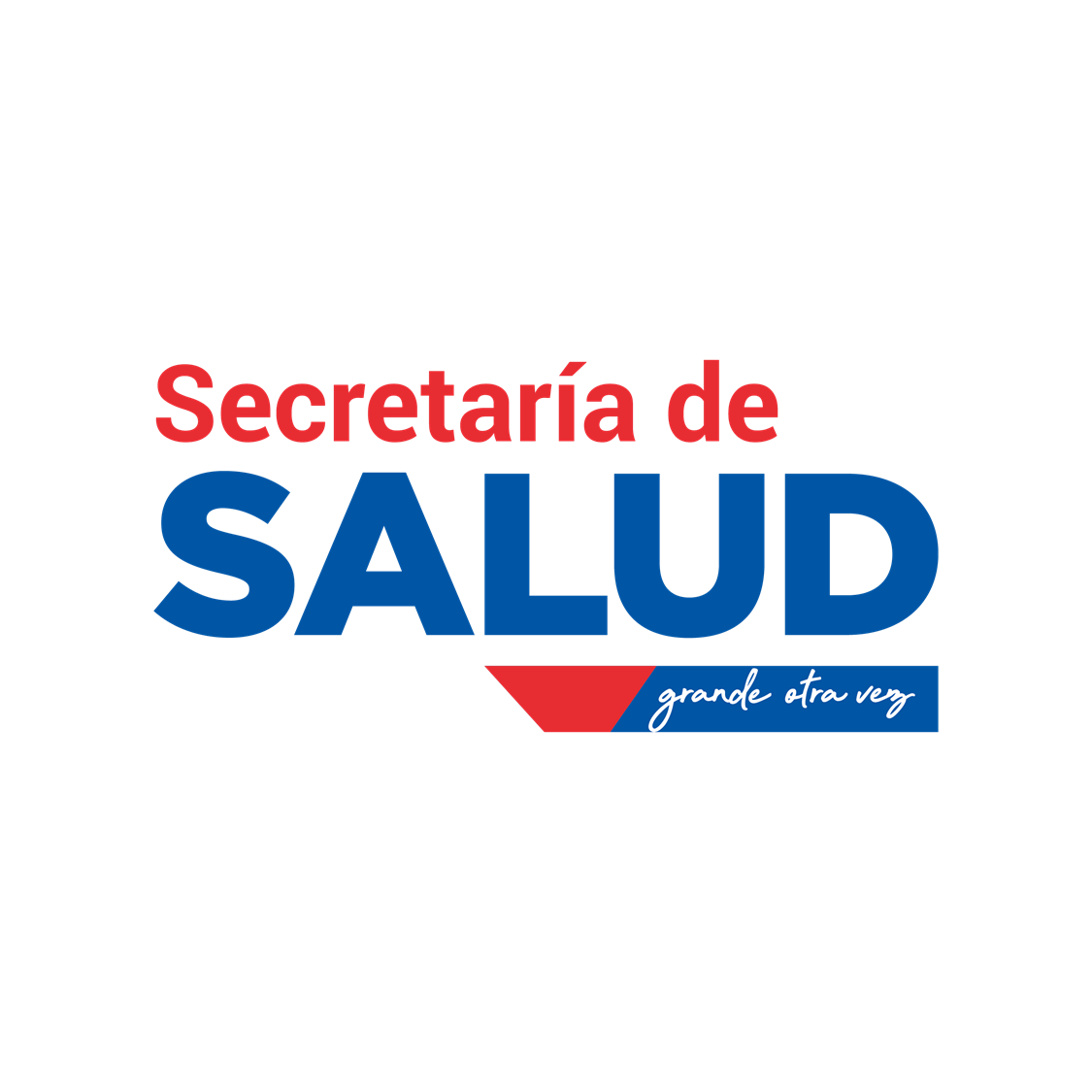 LÍNEAS DE ACCIÓN ESTRATÉGICAS
Línea de acción 1:
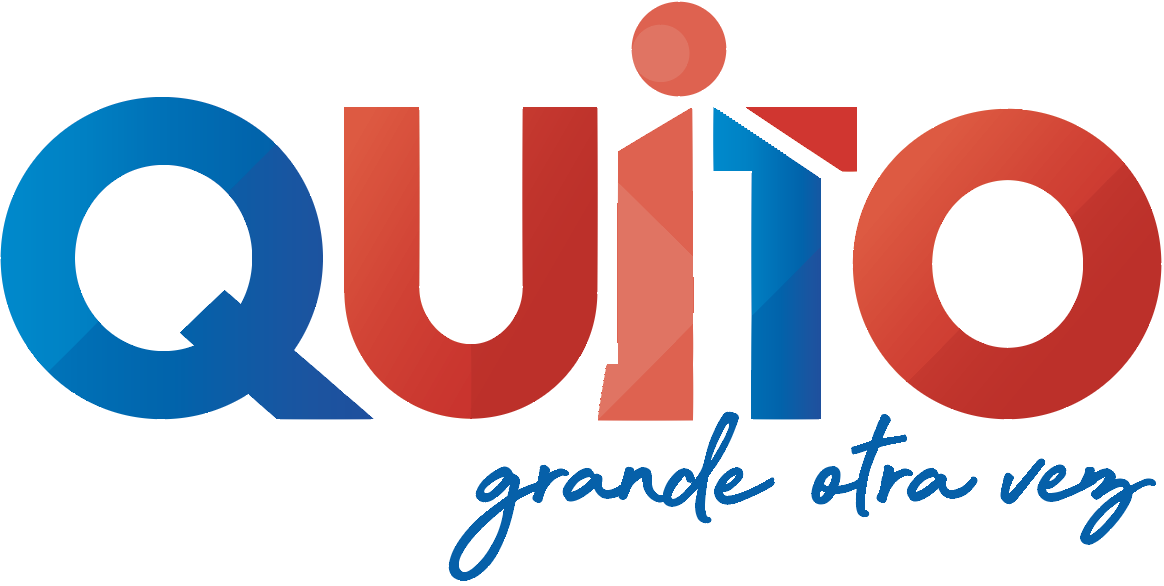 Promoción de la salud mental para generar entornos saludables en las comunidades educativas municipales, centrados en el fortalecimiento de los factores protectores de salud mental y la equidad de género
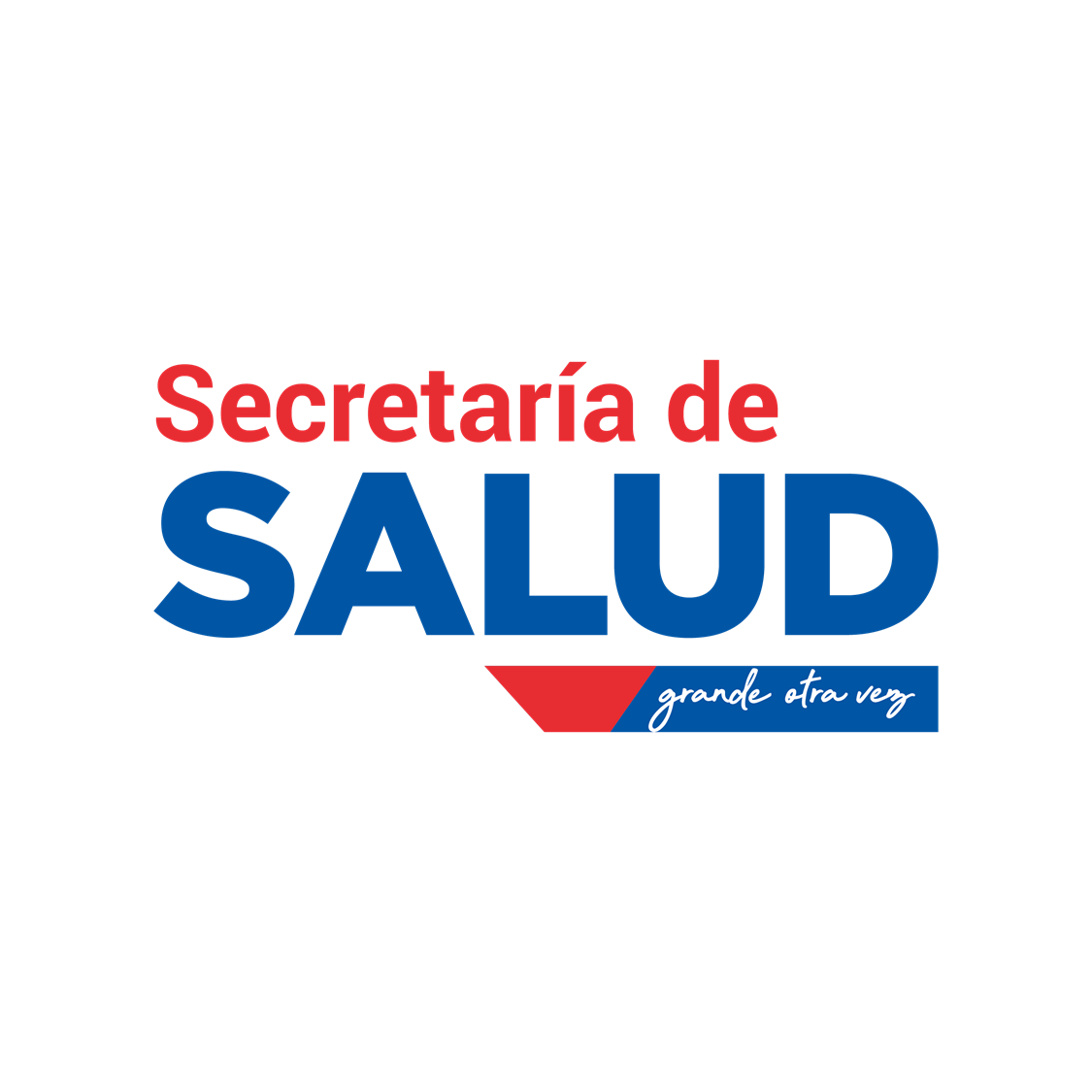 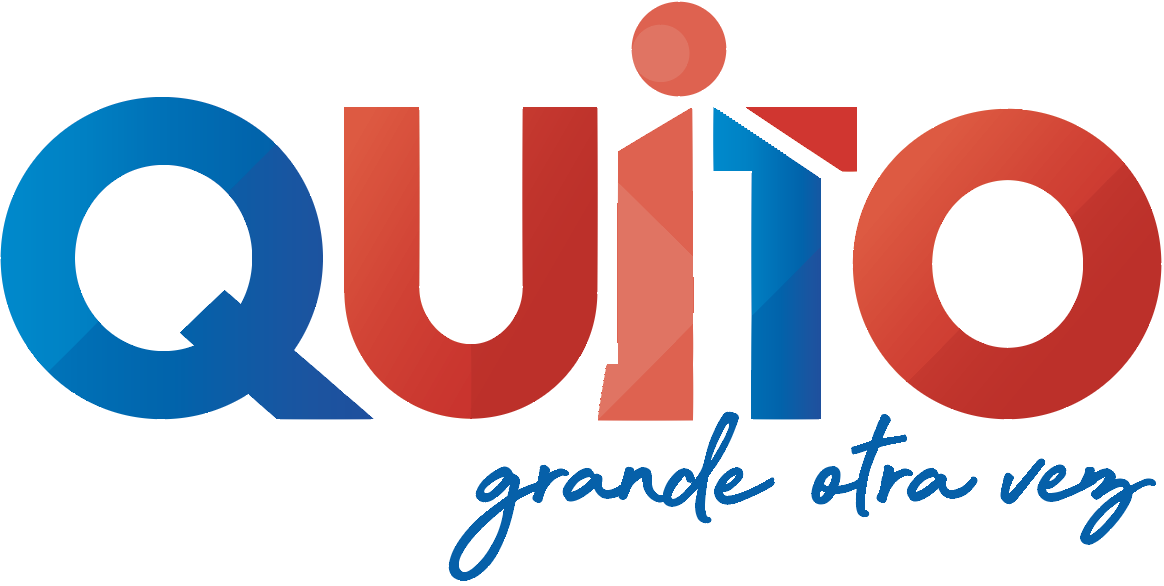 Línea de acción 2:
Atención integral entorno a la prevención del suicidio para establecer acciones tamizaje de riesgo, así como dar respuestas a las alertas y seguimiento del problema.
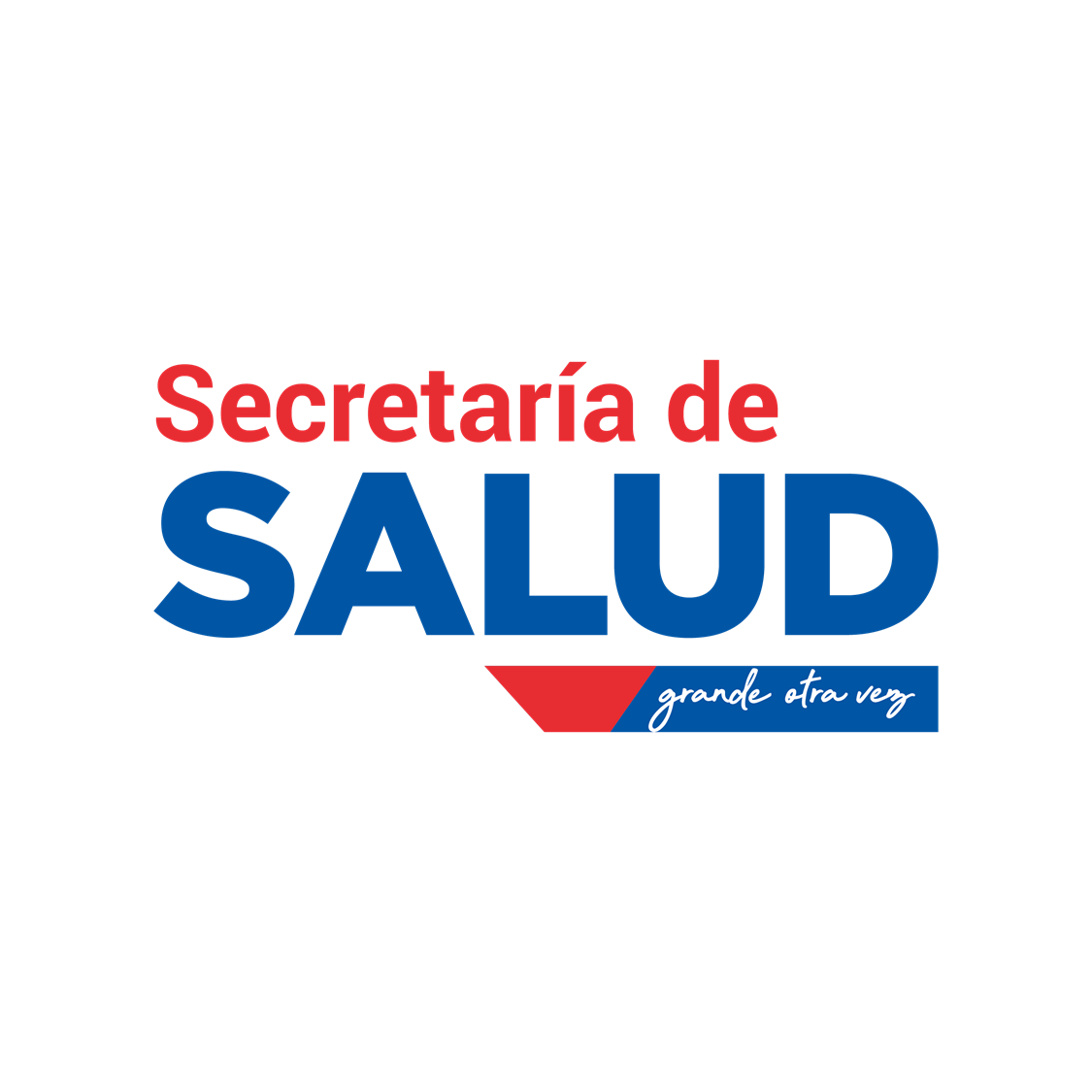 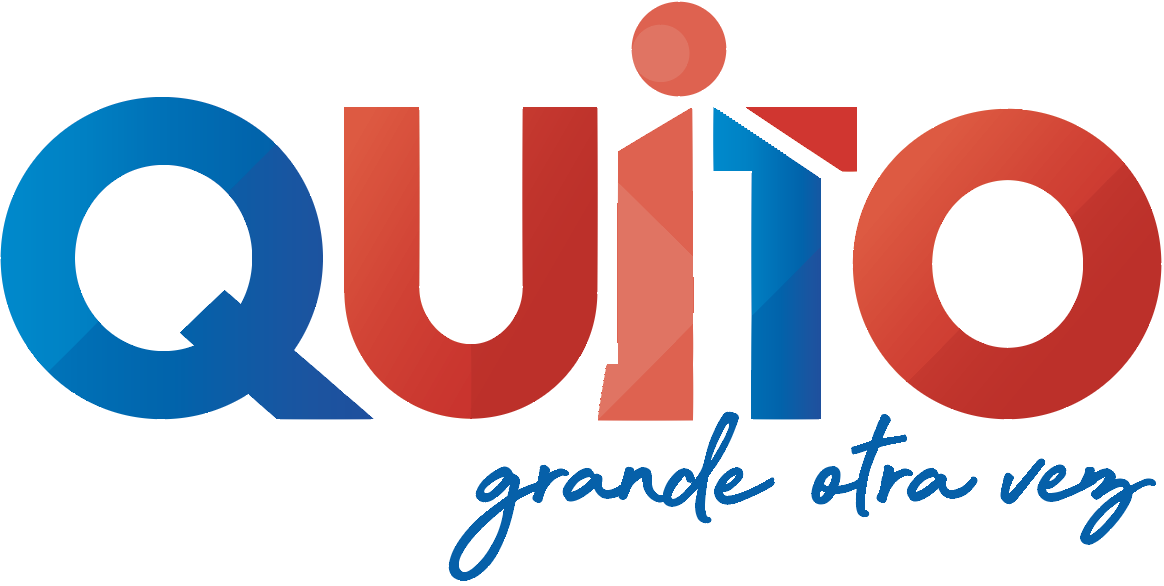 Línea de acción 3:
Coordinación intra e intersectorial, efectiva con todos los actores.
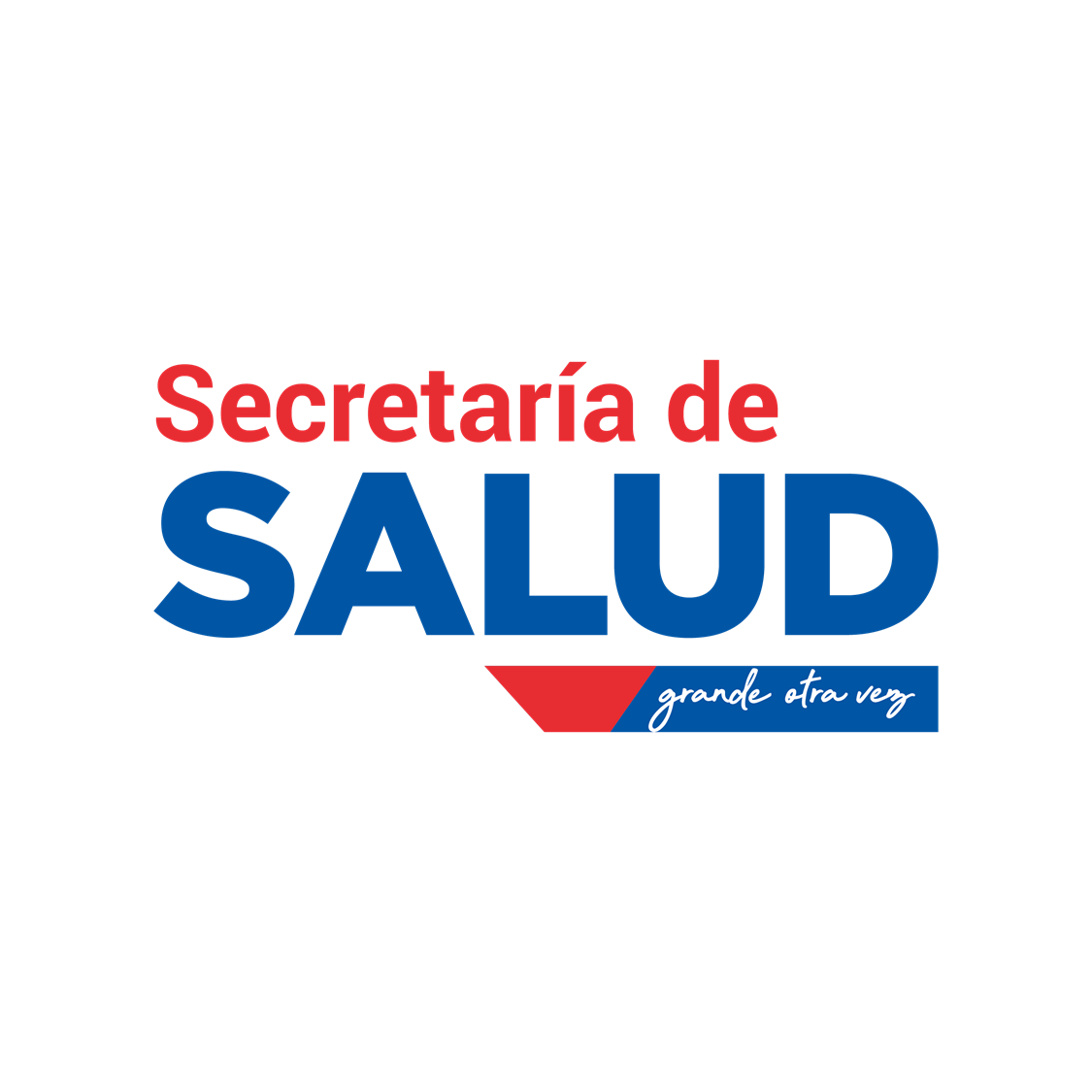 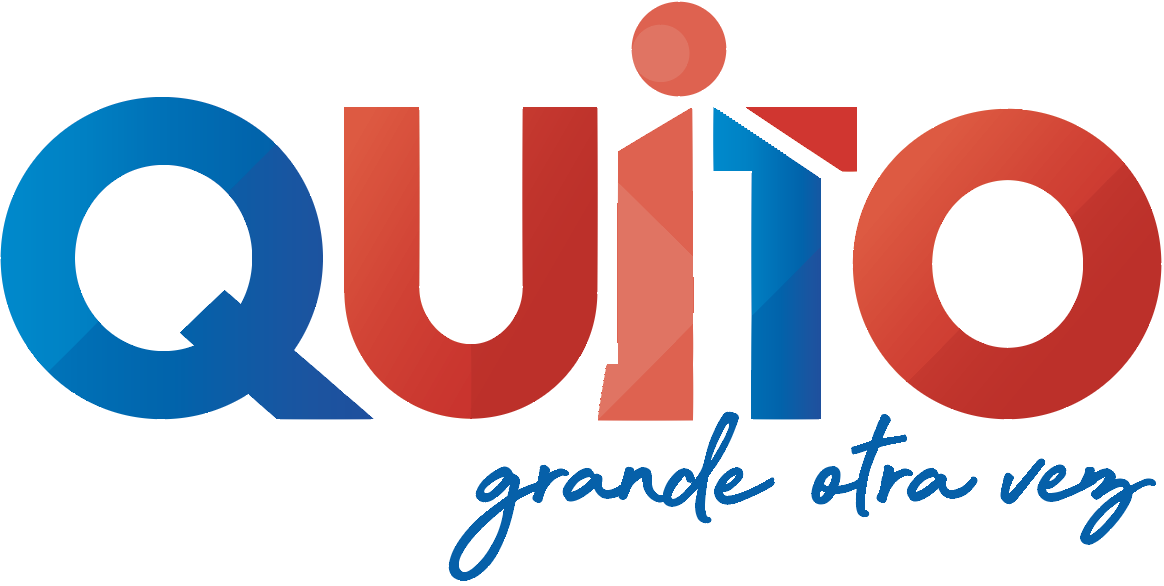 Línea de acción 4:
Comunicación para posicionar en la comunidad el problema del suicidio y los posibles factores causales especialmente la inequidad de género, violencia sexual, violencia contra la mujer y afectaciones de salud mental, entre otros.
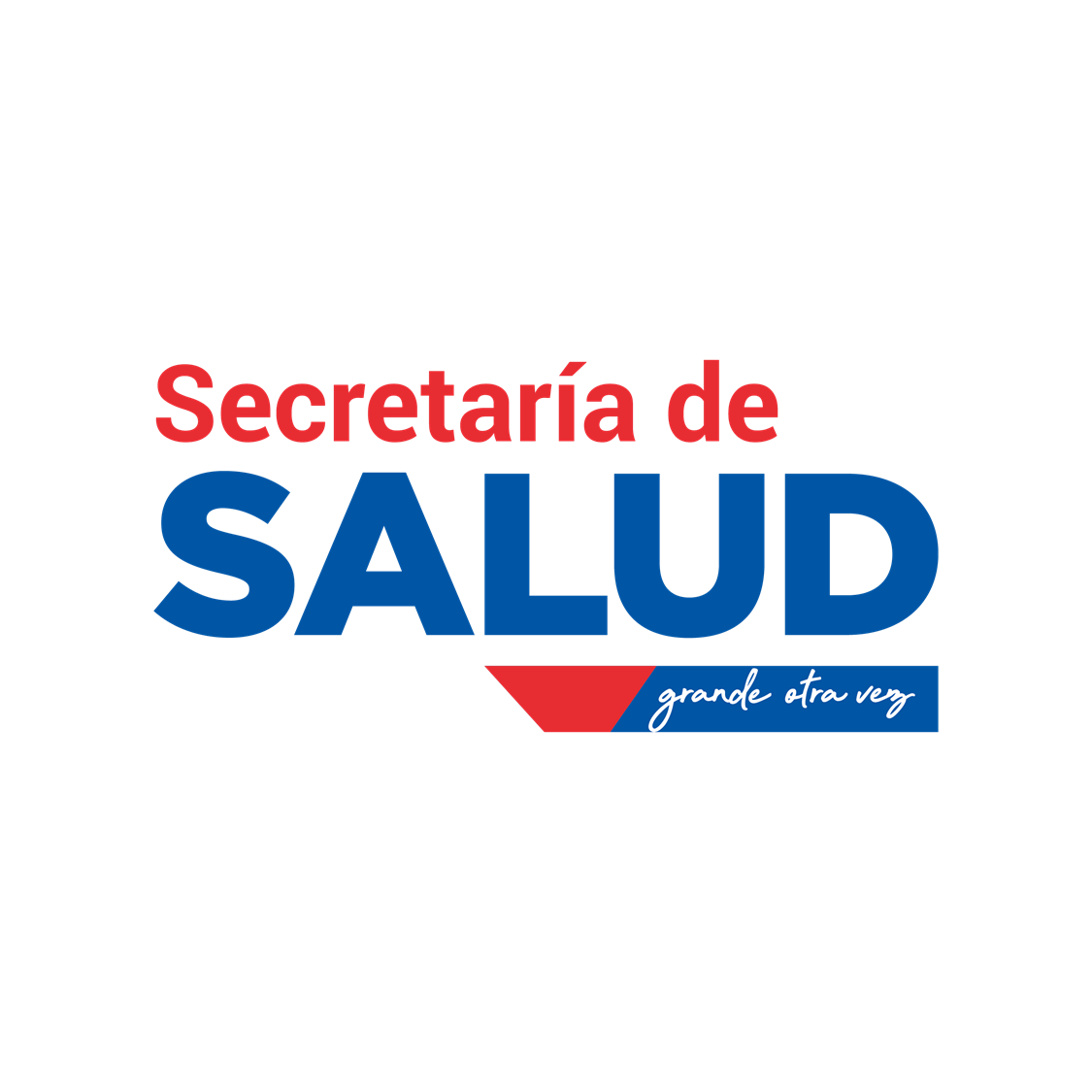 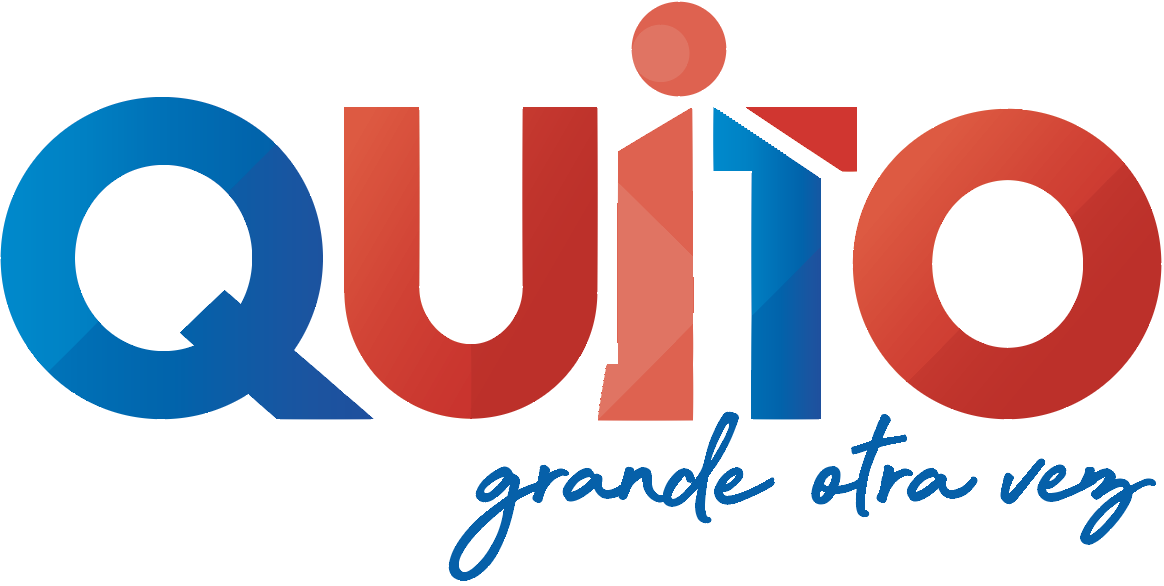 Línea de acción 5:
Integración de la participación ciudadana en la ejecución del plan como un actor que permita el desarrollo de acciones eficaces, para el beneficio de la comunidad.
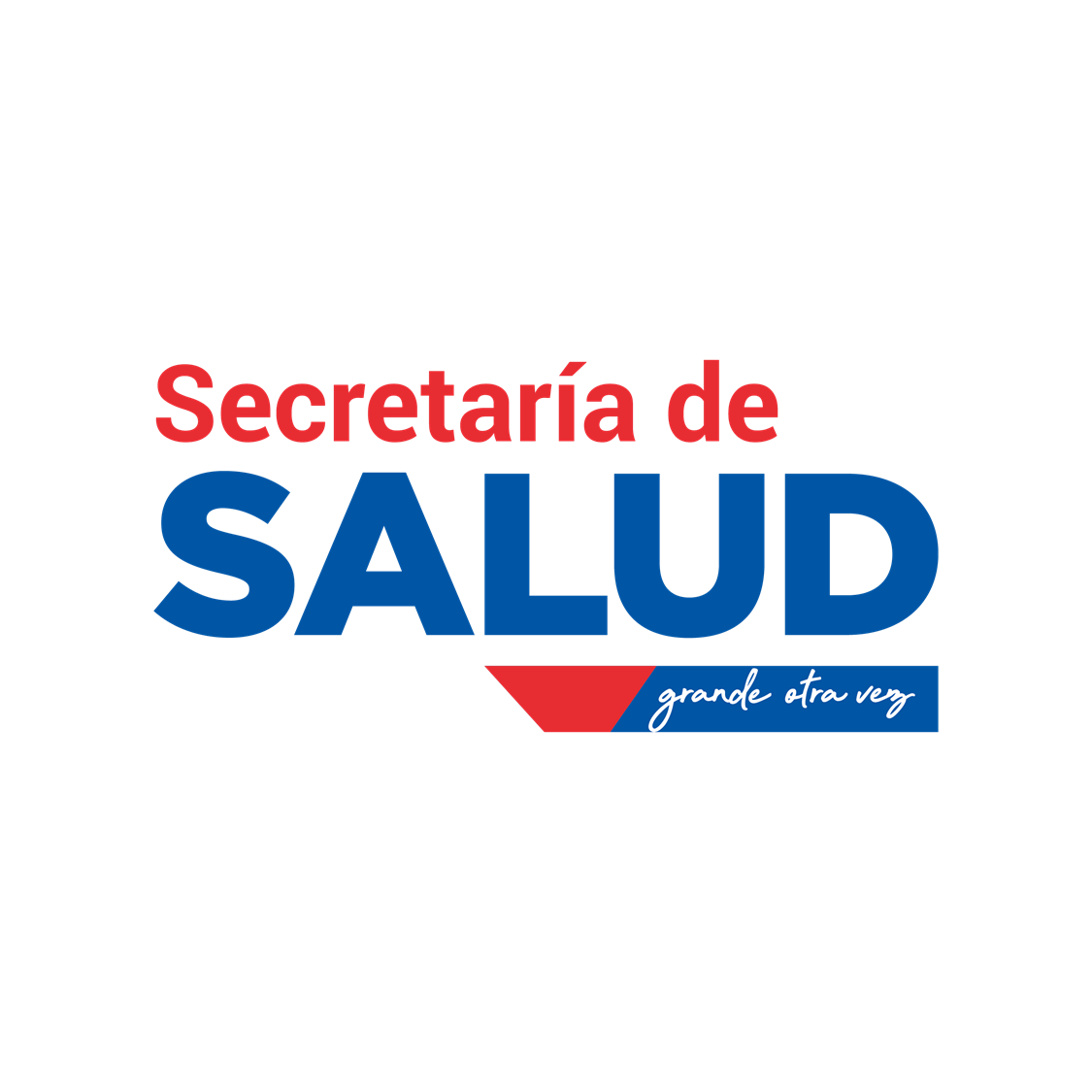 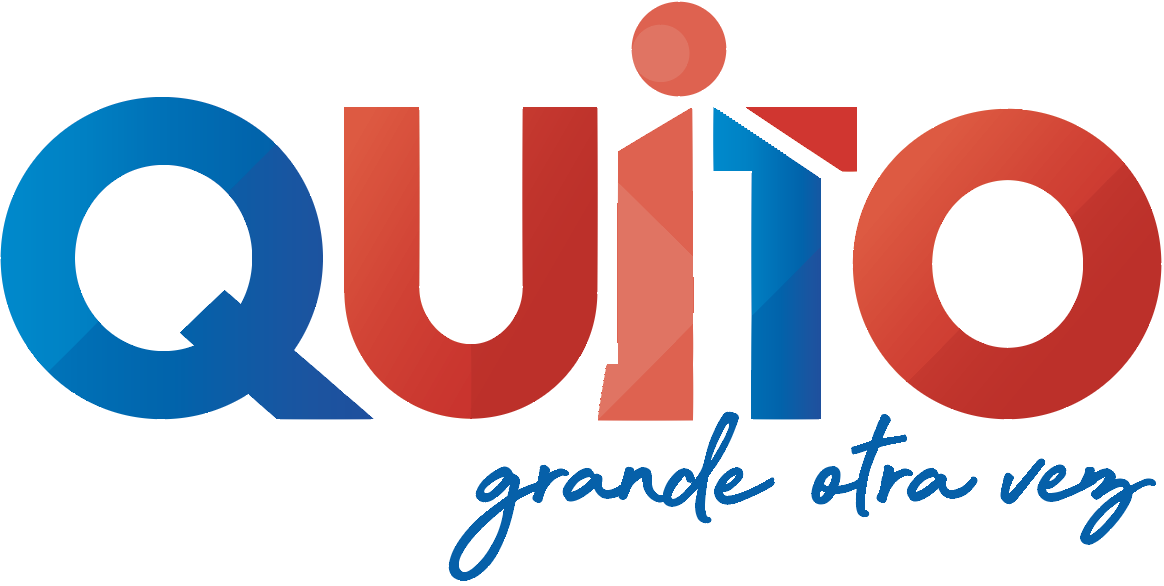 Línea de acción 6:
Investigación a partir de alianzas con la Academia, que permita generar conocimiento para entender el suicidio y sus relaciones a determinantes psicosociales en el DMQ
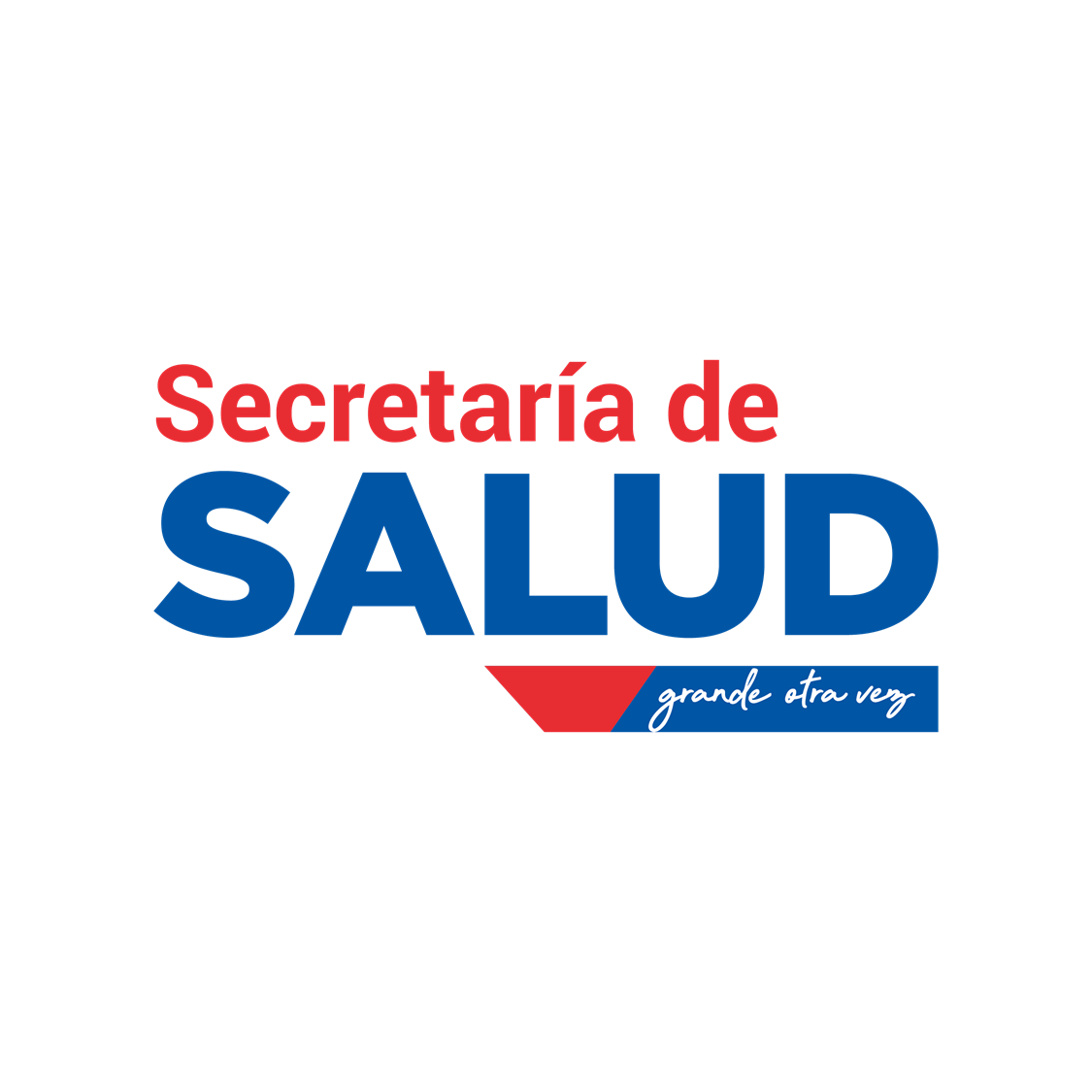 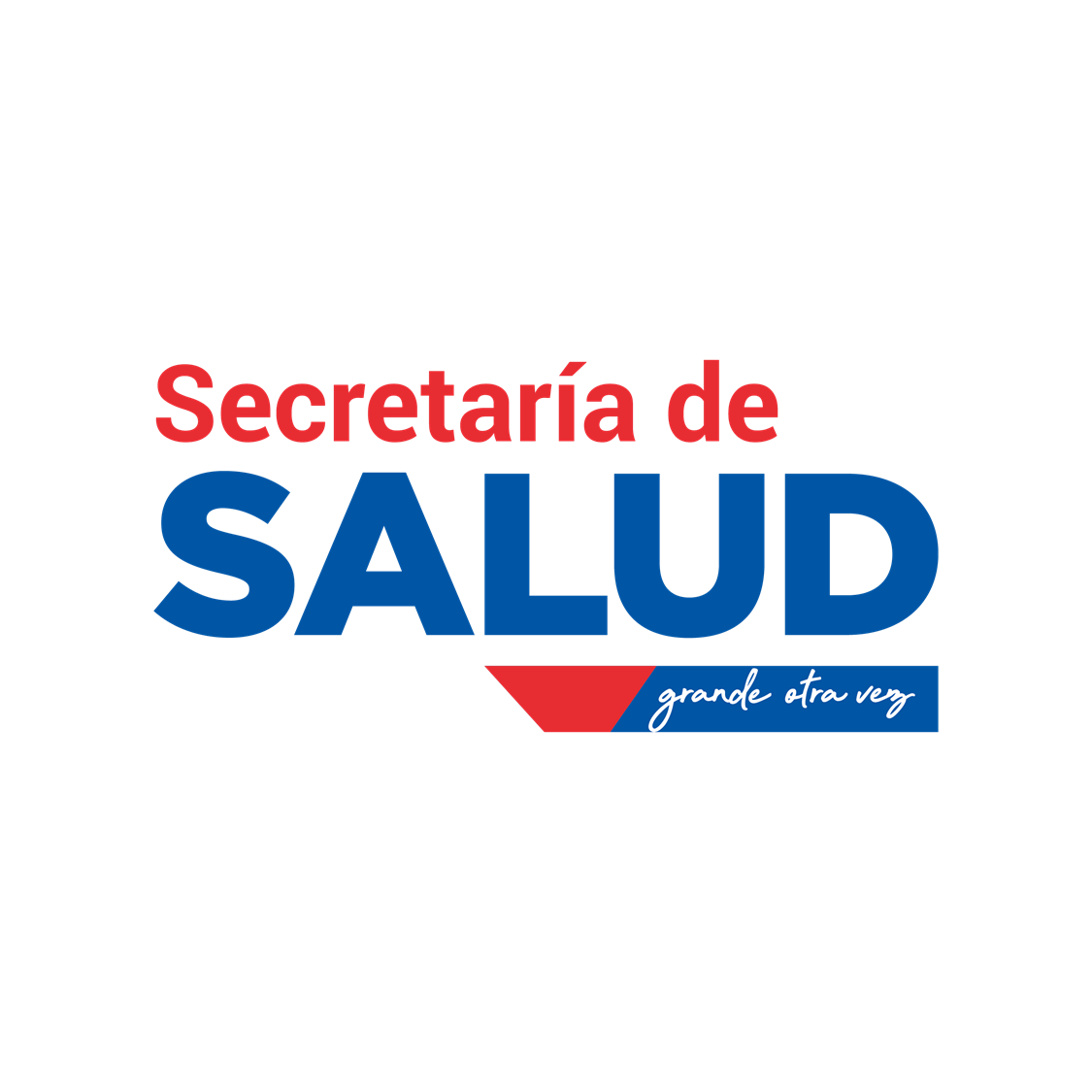 GRACIAS
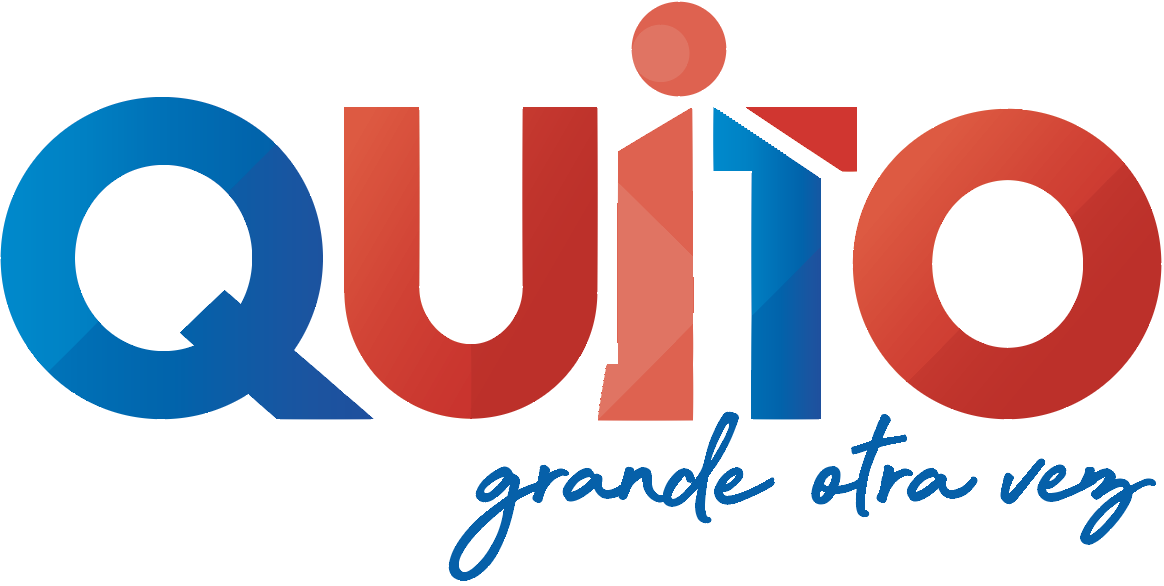